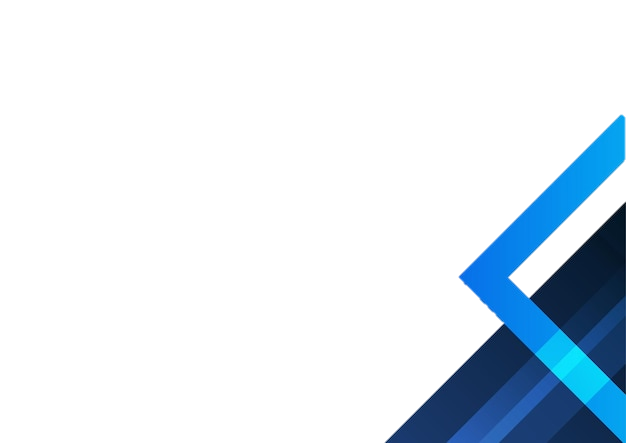 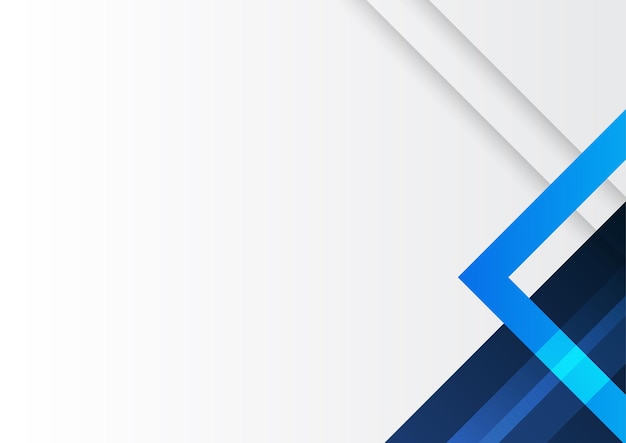 9, 11 СЫНЫПТАРДЫҢ ҚОРЫТЫНДЫ ЕМТИХАНДАРЫНА ДАЙЫНДЫҚ ТУРАЛЫ
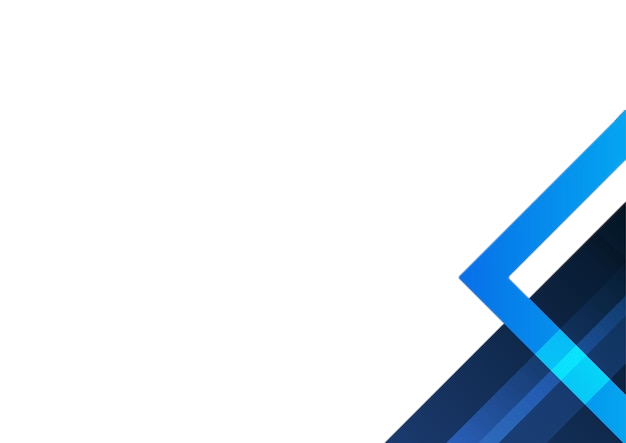 Орта білім беру ұйымдарында 2023-2024 оқу жылының басталу және аяқталу мерзімдерін, сондай-ақ білім алушыларды қорытынды аттестаттаудан өткізу мерзімдерін айқындау туралы Қазақстан Республикасы Оқу-ағарту министрінің 2023 жылғы 4 қазандағы № 304 бұйрығы.
 - Қарағанды облысы білім басқармасының 2023 жылдың 11 қазандағы орта білім беру ұйымдарында 2023-2024 оқу жылының басталу және аяқталу мерзімдерін, сондай-ақ білім алушыларды қорытынды аттестаттаудан өткізу мерзімдерін айқындау туралы №530 бұйрығына сәйкес
9, 11 сыныптардың қорытынды бітіру емтихандары
9 сынып
6499 оқушы


Қорытынды бітіру емтихандары 
29 мамыр-10 маусым 
оқыту тілі (қазақ/орыс тілі) 
математика (алгебра)  
қазақ тілі мен әдебиеті/орыс тілі мен әдебиеті
таңдау пәні
11 сынып
2960 оқушы


Мемлекеттік бітіру емтихандары
28 мамыр-11 маусым 
оқыту тілі 
(қазақ/орыс тілі)
алгебра және анализ бастамалары  
Қазақстан тарихы
қазақ тілі мен әдебиеті/орыс тілі мен әдебиеті
таңдау пәні
2
9 СЫНЫП ОҚУШЫЛАРЫНЫҢ ҚОРЫТЫНДЫ ЕМТИХАНДАРЫ
ҚОРЫТЫНДЫ ЕМТИХАНДАРЫН ӨТКІЗУ УАҚЫТЫ
2024 ЖЫЛДЫҢ 29 МАМЫР 10 МАУСЫМ
3 маусым
29 МАМЫР
қазақ/орыс тілі бойынша (оқыту тілі) эссе нысанында жазбаша емтихан
6 маусым
математика (алгебра) бойынша жазбаша емтихан (бақылау жұмысы)
10 маусым
орыс тілінде оқытатын сыныптарда қазақ тілі мен әдебиеті бойынша жазбаша емтихан және қазақ тілінде оқытатын сыныптарда орыс тілі мен әдебиеті бойынша жазбаша емтихан
таңдау пәні бойынша жазбаша емтихан (физика, химия, биология, география, геометрия, Қазақстан тарихы, дүниежүзі тарихы, әдебиет (оқыту тілі бойынша), шет тілі (ағылшын/француз/неміс), информатика)
11 СЫНЫП ОҚУШЫЛАРЫНЫҢ ҚОРЫТЫНДЫ ЕМТИХАНДАРЫ
ҚОРЫТЫНДЫ ЕМТИХАНДАРЫН ӨТКІЗУ УАҚЫТЫ
2024 ЖЫЛДЫҢ 28 МАМЫР 11 МАУСЫМ
28 мамыр
қазақ тілі/орыс тілі бойынша білім беретін мектептер/сыныптар үшін ана тілі (оқыту тілі) бойынша жазбаша емтихан
4 маусым
31 мамыр
алгебра және анализ бастамалары бойынша жазбаша емтихан
7 маусым
Қазақстан тарихы бойынша ауызша емтихан
11 маусым
орыс тілдерінде оқытатын мектептерде/сыныптарда қазақ тілі мен әдебиетінен және қазақ тілінде оқытатын мектептерде/сыныптарда орыс тілі мен әдебиетінен жазбаша емтихан
таңдау пәні бойынша жазбаша емтихан (физика, химия, биология, география, геометрия, дүниежүзілік тарих, құқық негіздері, әдебиет (оқыту тілі бойынша), шет тілі (ағылшын/француз/неміс), информатика)
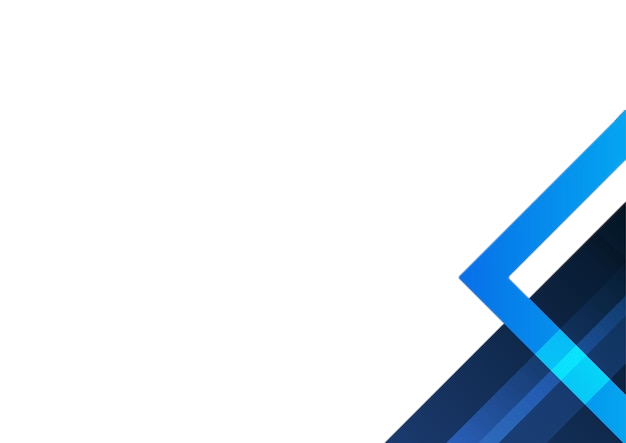 Орта, техникалық және кәсіптік, орта білімнен кейінгі білім беру ұйымдары үшін білім алушылардың үлгеріміне ағымдағы бақылауды, оларды аралық және қорытынды аттестаттауды өткізудің үлгілік қағидаларын бекіту туралы
(Қазақстан Республикасы Білім және ғылым министрінің 2008 жылғы 18 наурыздағы №125 Бұйрығы)
Мерзімінен бұрын қорытынды аттестаттау
58. 9, 11  сыныптардың бітірушілерін мерзімінен бұрын қорытынды аттестаттауға білім алушылар шетелге оқуға түскен немесе тұрғылықты орнын шетелге ауыстырған жағдайда, растайтын құжаттарын ұсынған кезде жіберіледі және ол оқу жылының аяқталуына дейін 2 ай бұрын қорытынды бітіру емтихандары немесе мемлекеттік бітіру емтихандары нысанында өткізіледі.

Мерзімінен бұрын қорытынды аттестаттауға арналған емтихан материалдарын білім басқармалары әзірлейді.
Мерзімінен бұрын емтихан тапсырушы оқушалар саны – 9 (9 сынып-2 оқушы, 11 сынып -7 оқушы)
5
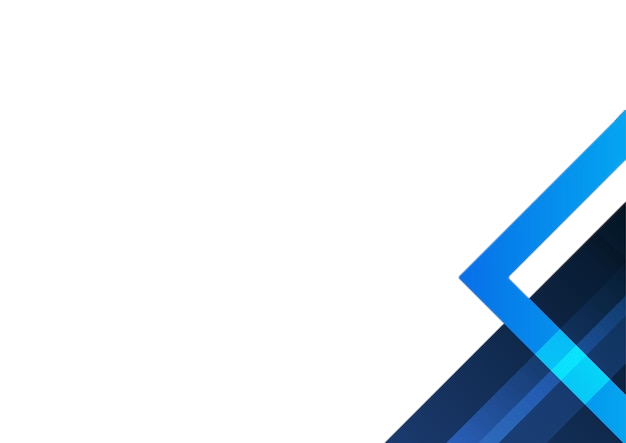 9, 11 сыныптардың оқушыларын қорытынды бітіру емтихандарынан босату
Орта, техникалық және кәсіптік, орта білімнен кейінгі білім беру ұйымдары үшін білім алушылардың үлгеріміне ағымдағы бақылауды, оларды аралық және қорытынды аттестаттауды өткізудің үлгілік қағидаларын бекіту туралы
(Қазақстан Республикасы Білім және ғылым министрінің 2008 жылғы 18 наурыздағы №125 Бұйрығы)

 50. 1) денсаулық жағдайына байланысты;
 2) бірінші, екінші топтағы мүгедектігі бар адамдар, мүгедектігі бар балалар;
 3) халықаралық олимпиадаларға (жарыстарға) қатысу үшін Қазақстан Республикасының құрама командасына үміткерлер болып табылатын жазғы оқу-жаттығу жиындарына қатысушылар;
Білім ұйымдарында болуы қажет құжаттар: 
Қазақстан Республикасы Білім және ғылым министрінің 2008 жылғы 18 наурыздағы №125 Бұйрығының 59 тармағына сәйкес ағымдағы жылғы 1 ақпанға дейін емтихан комиссиясын туралы бұйрық;
6